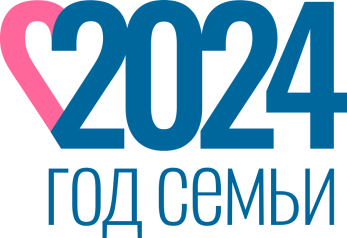 Молодёжка в Год семьи: из опыта работы
Дина Васильевна Ануфриева
Заведующий отделом абонементов
Творческая семейная мастерская «Левша»
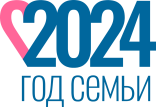 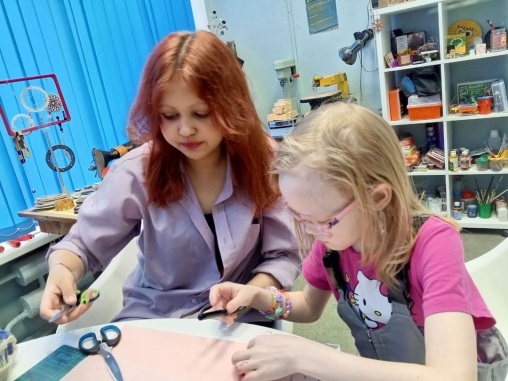 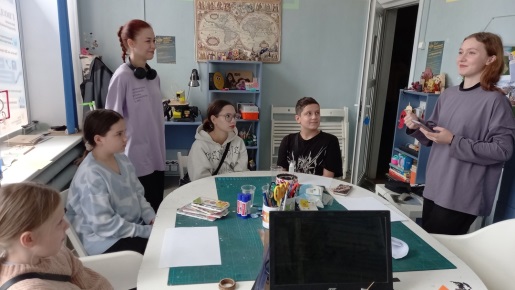 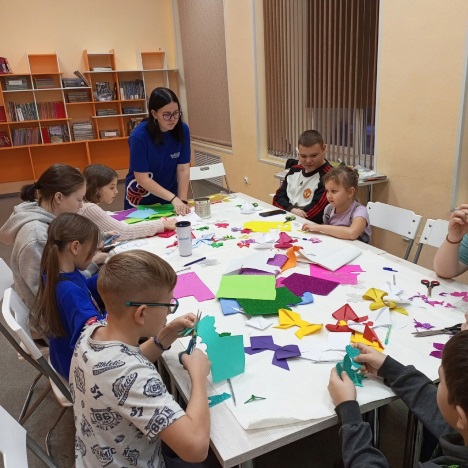 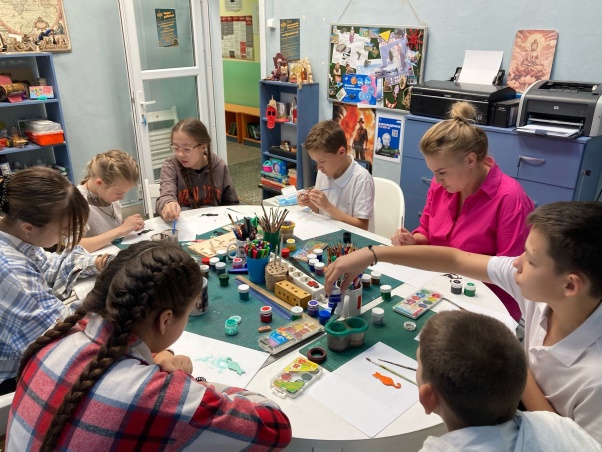 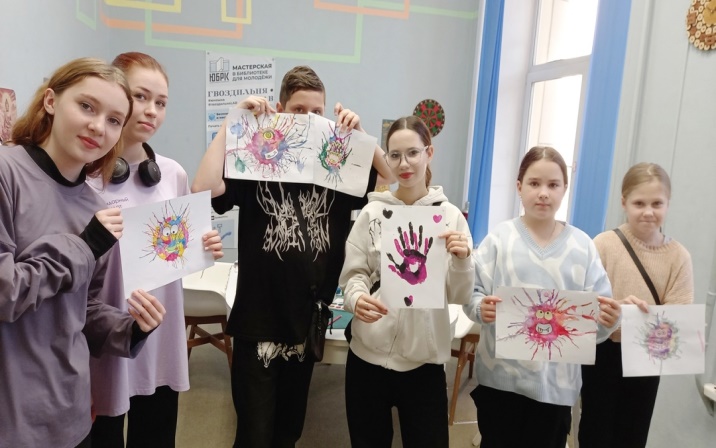 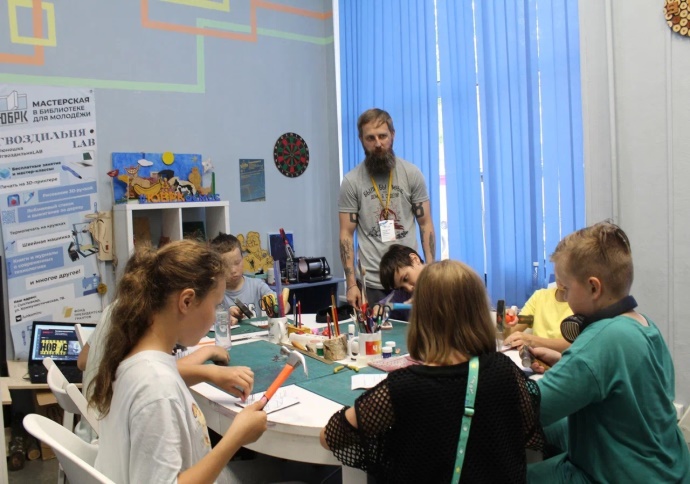 Проект «Послушай, Луша»
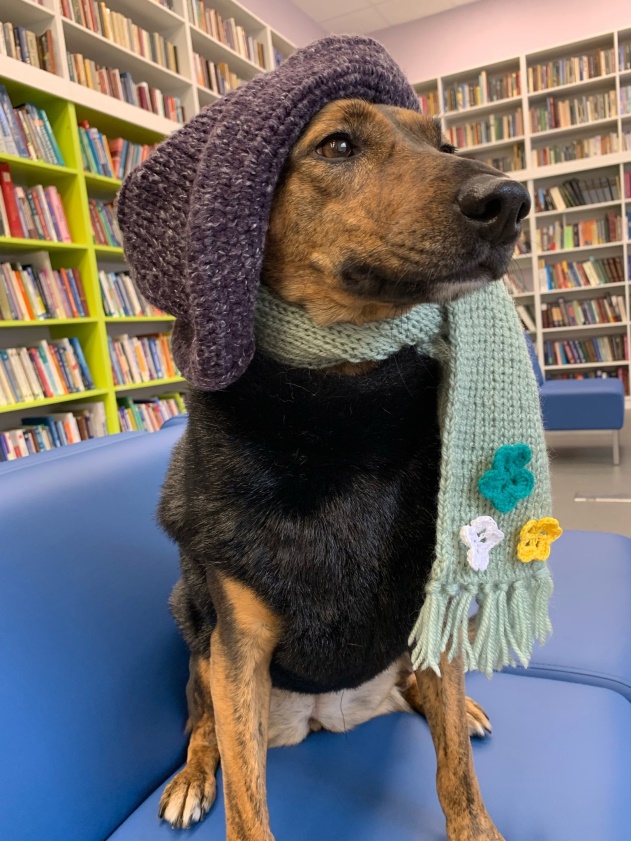 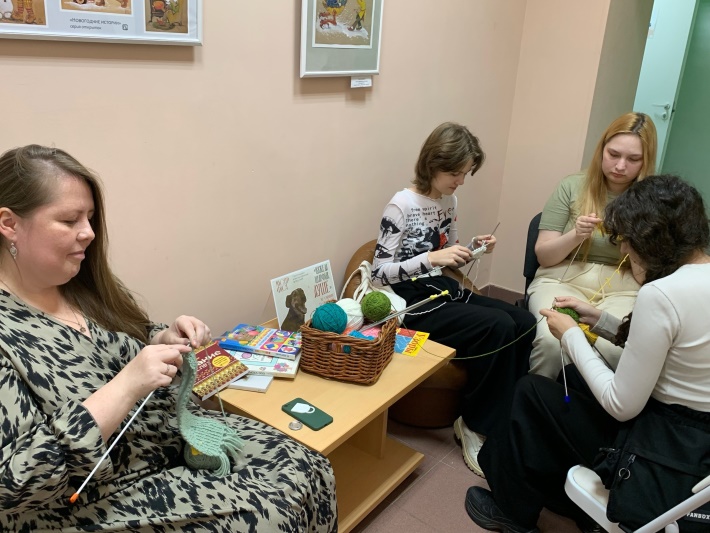 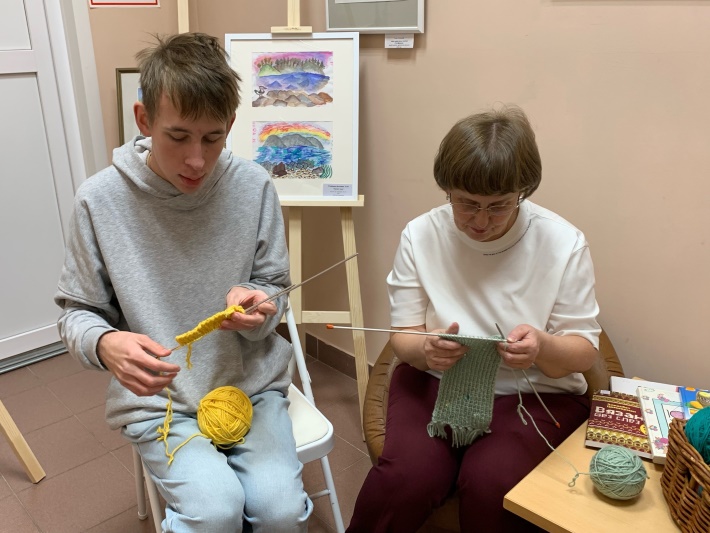 Интеллектуальные игры
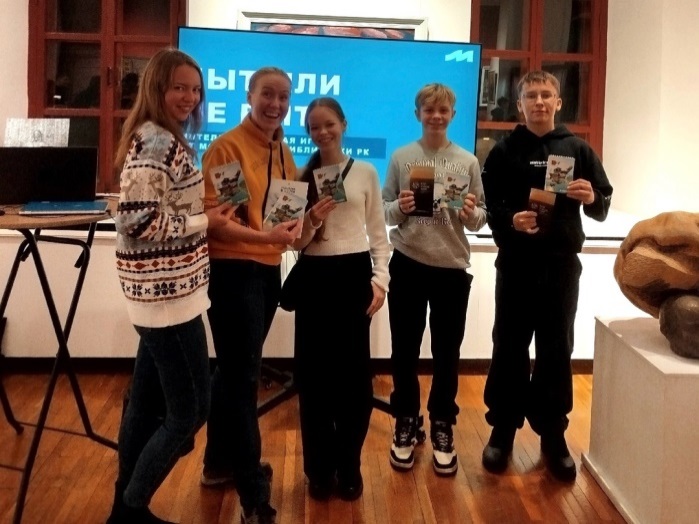 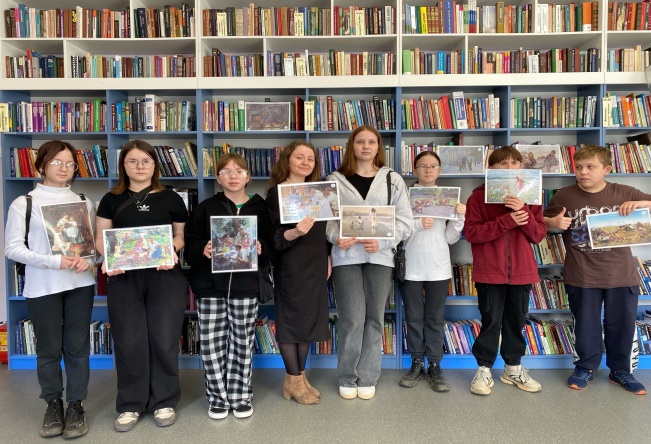 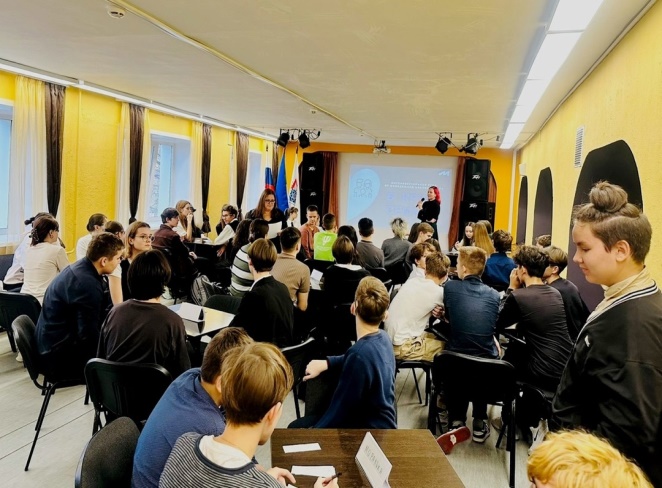 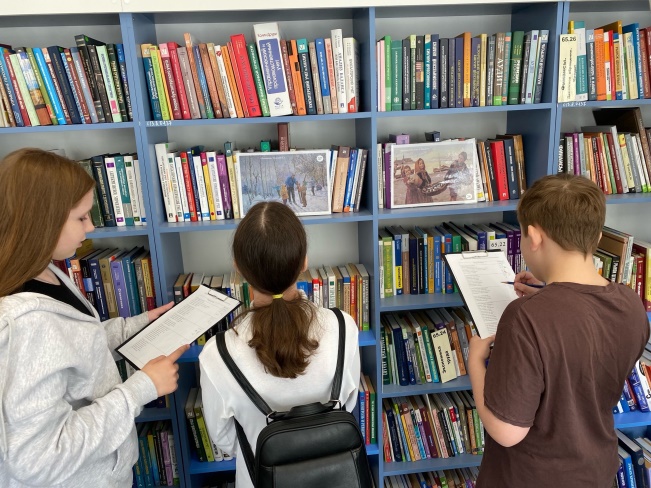 Неделя молодёжной книги
«Читаем всей семьей»
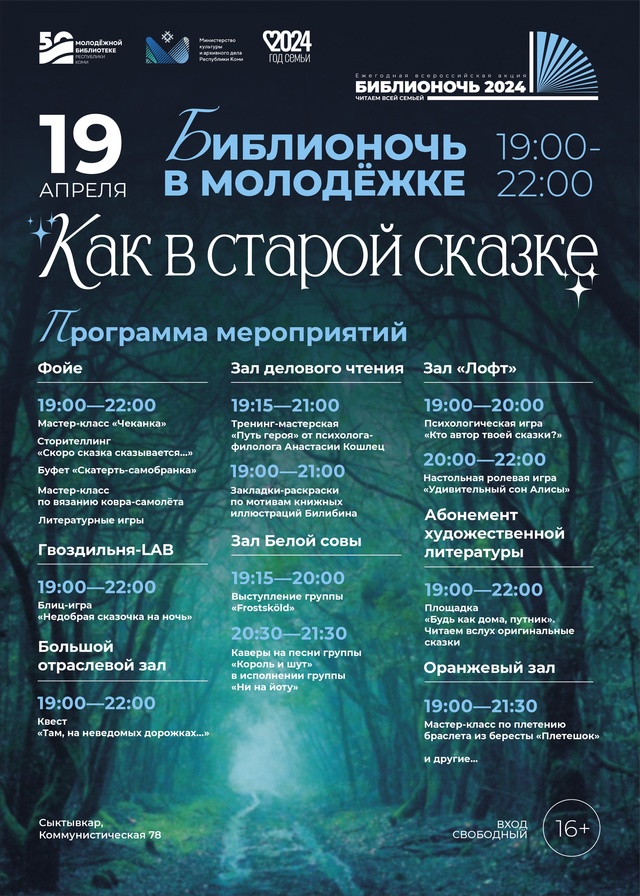 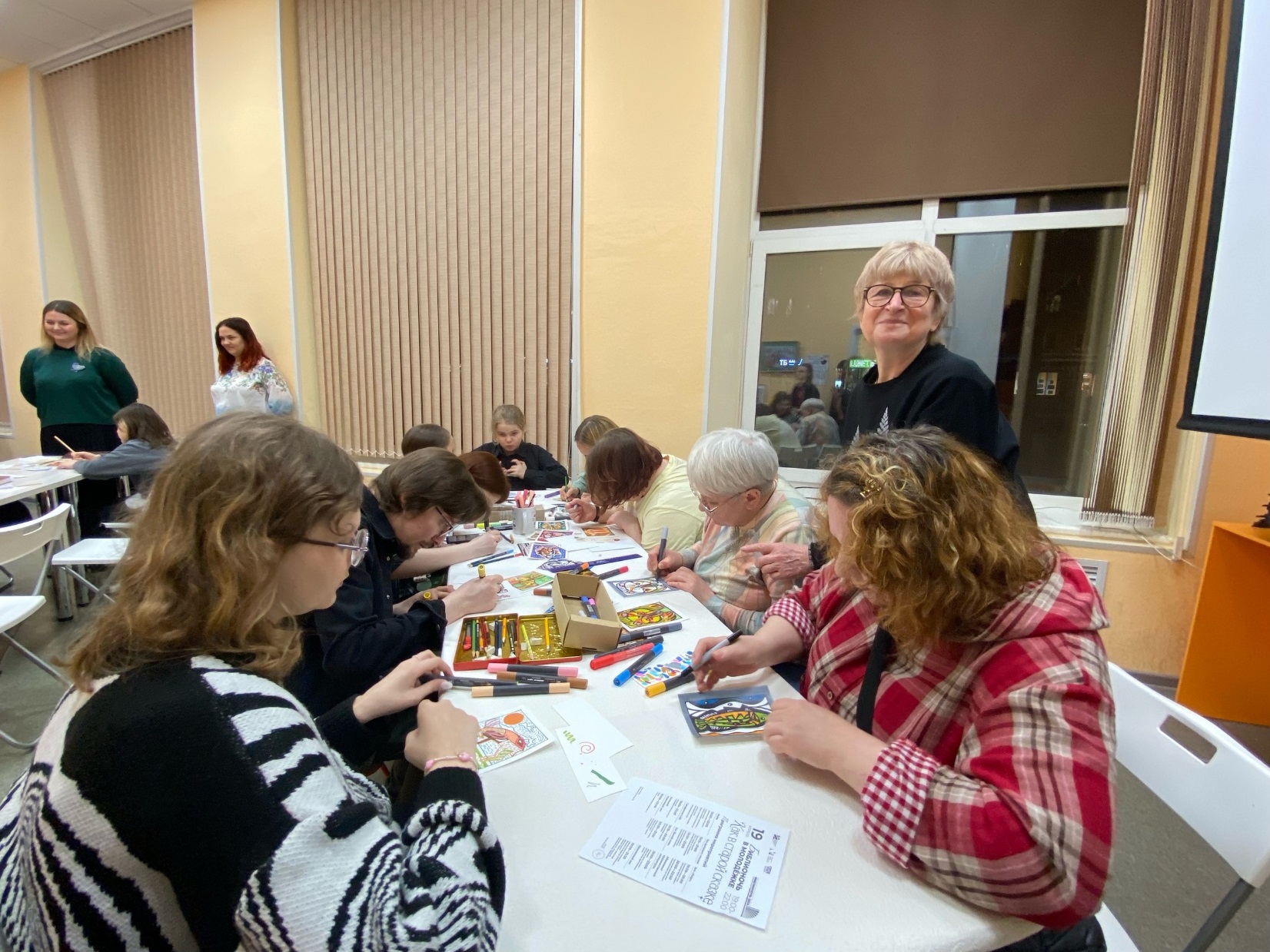 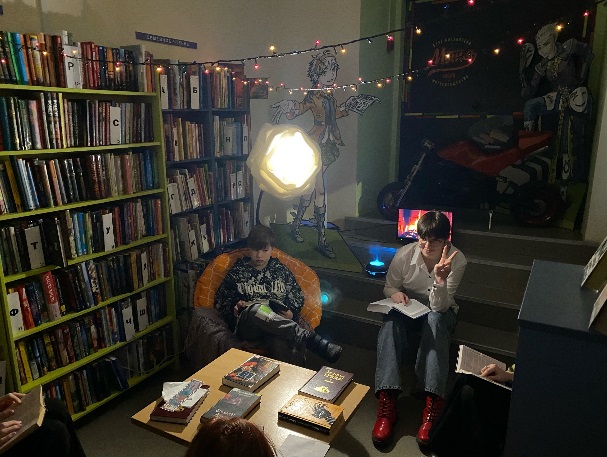 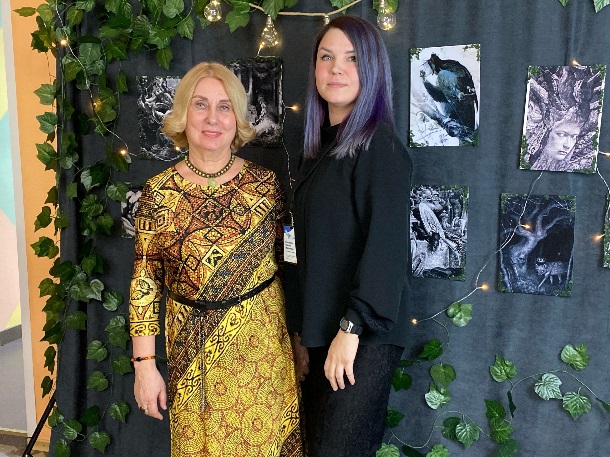 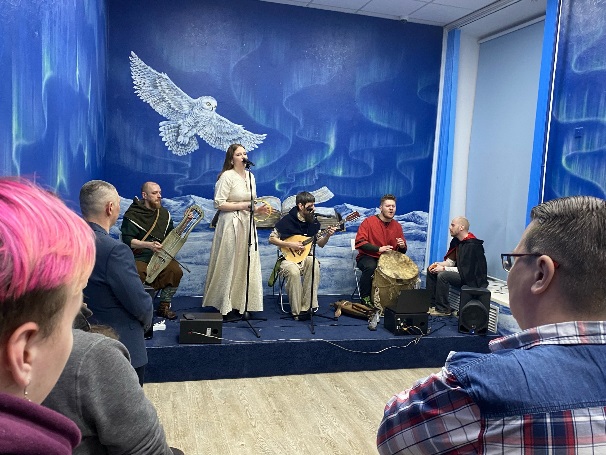 Фестиваль дворовых игр
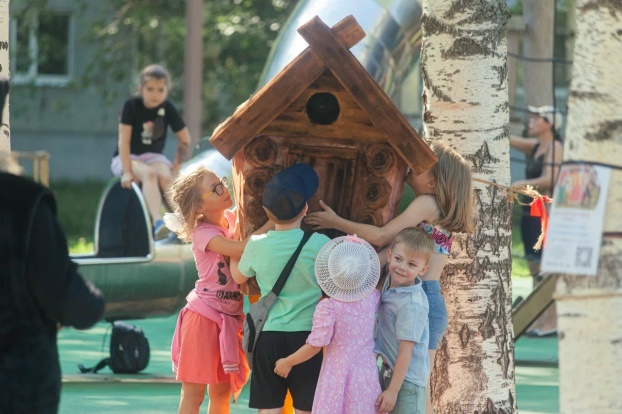 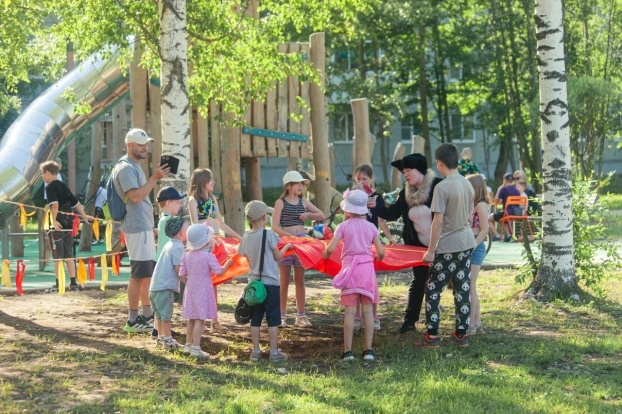 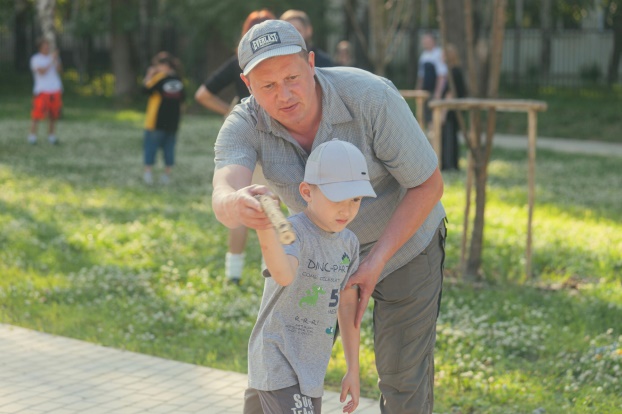 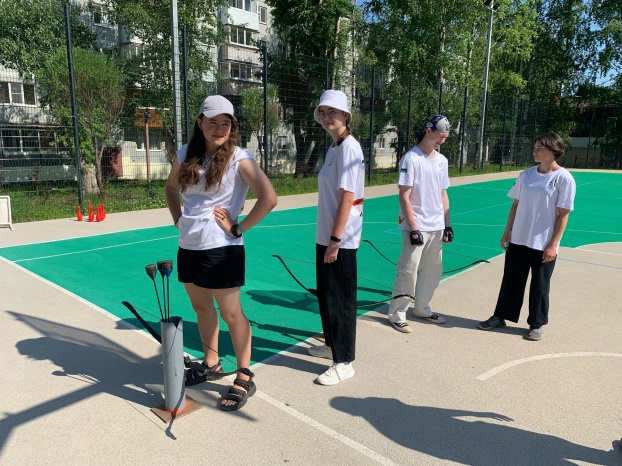 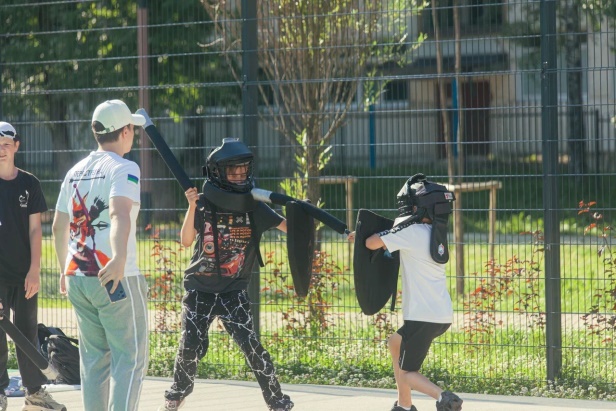 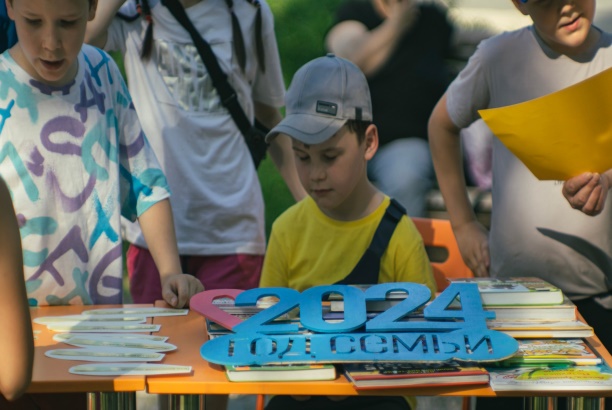 Мост дружбы, хороших книг и сказок
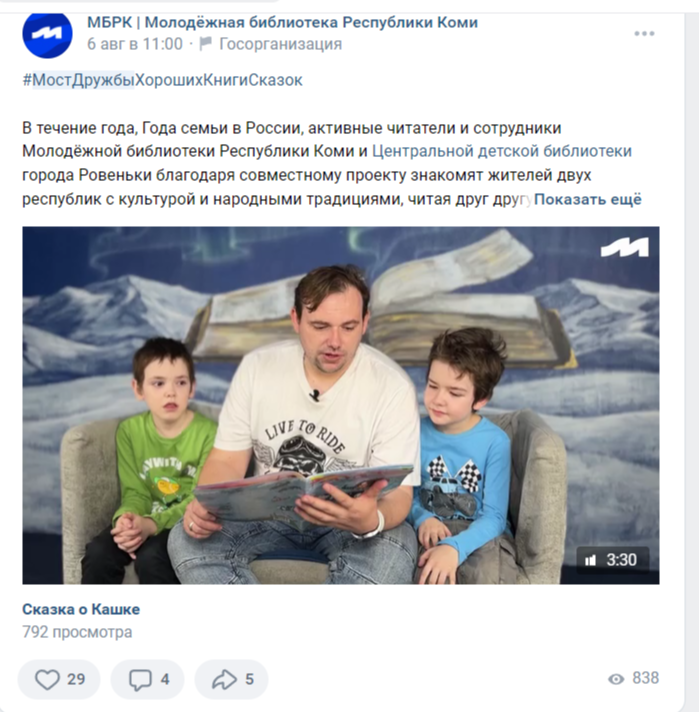 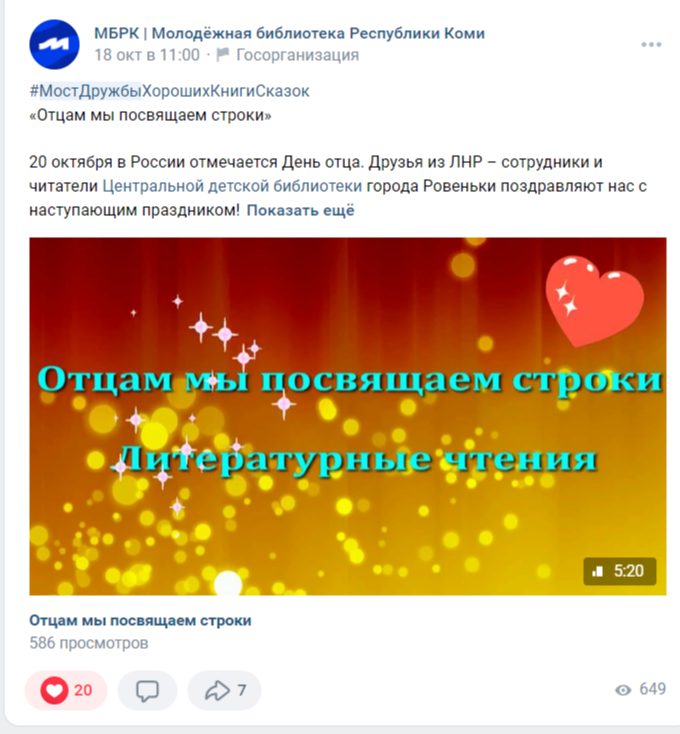 Клубные встречи
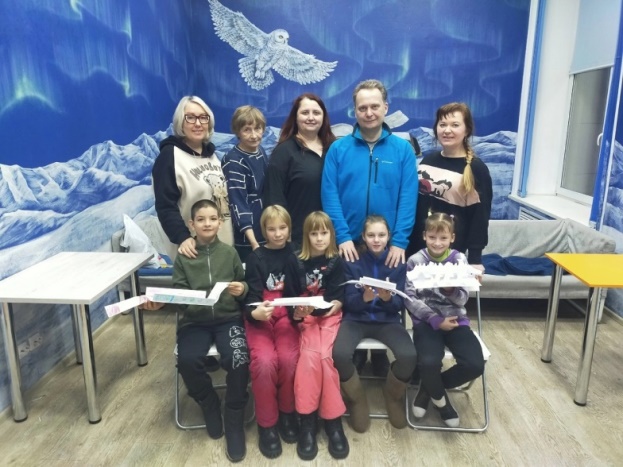 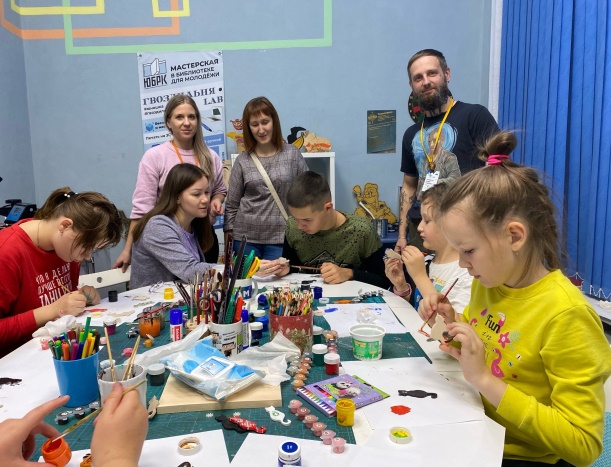 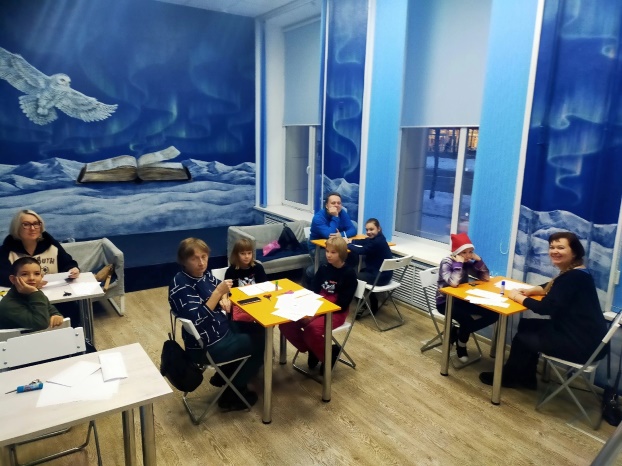 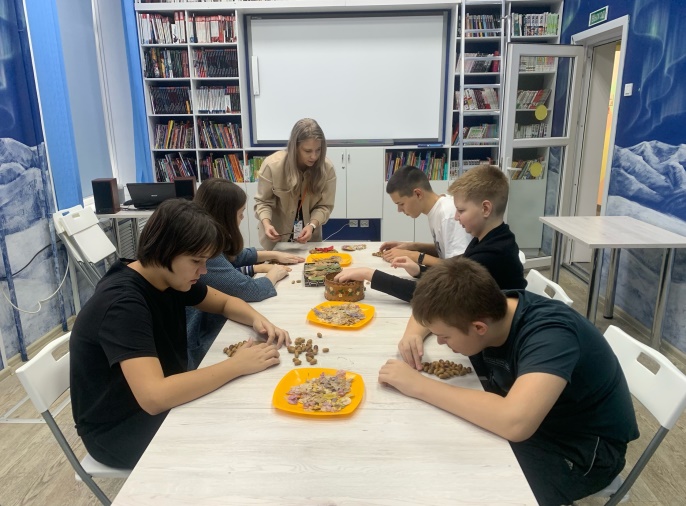 Свадьба года
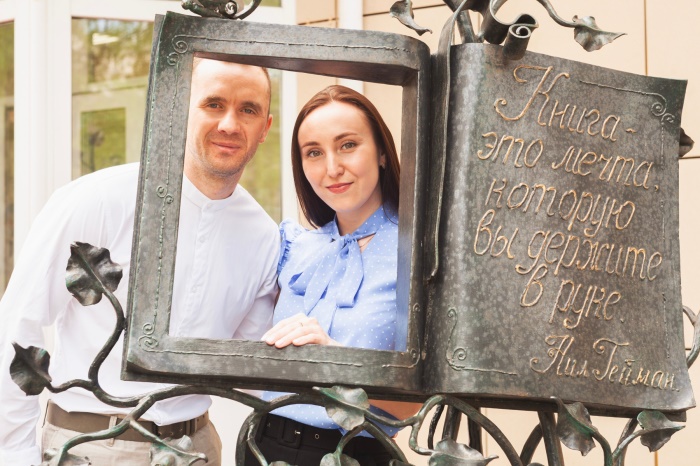 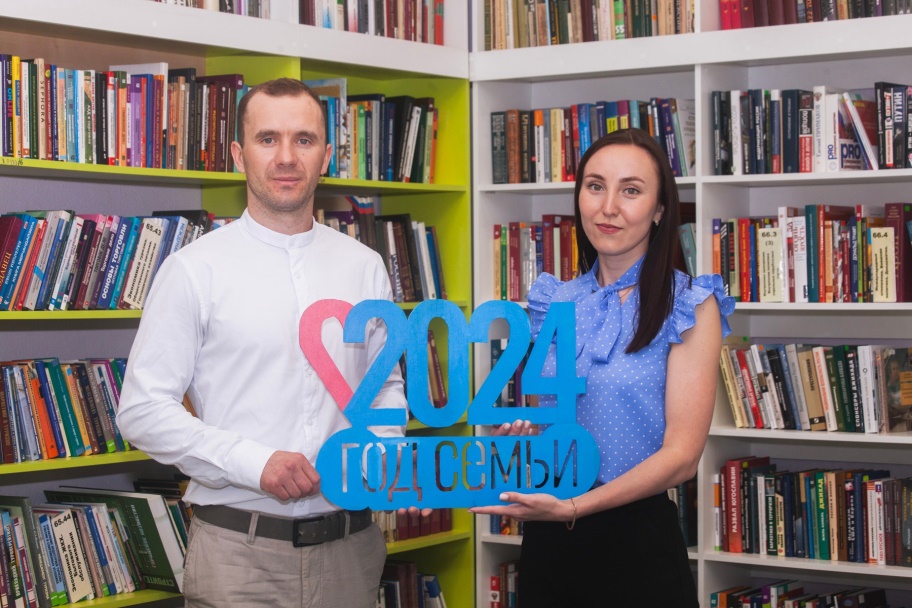 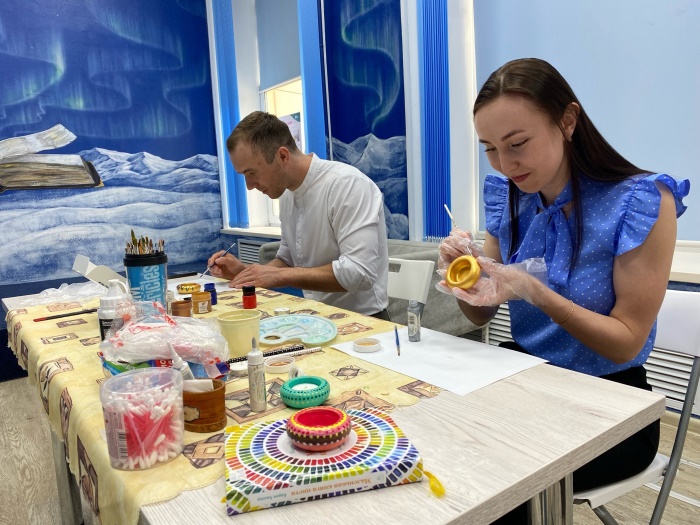 Семейный экофестиваль «Экодом Республики Коми»
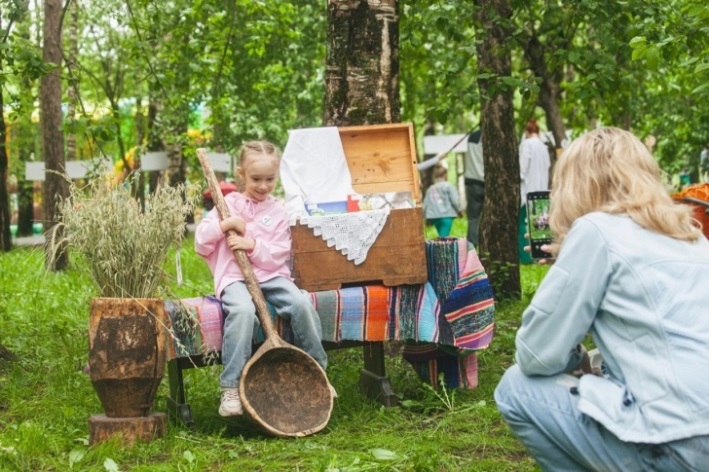 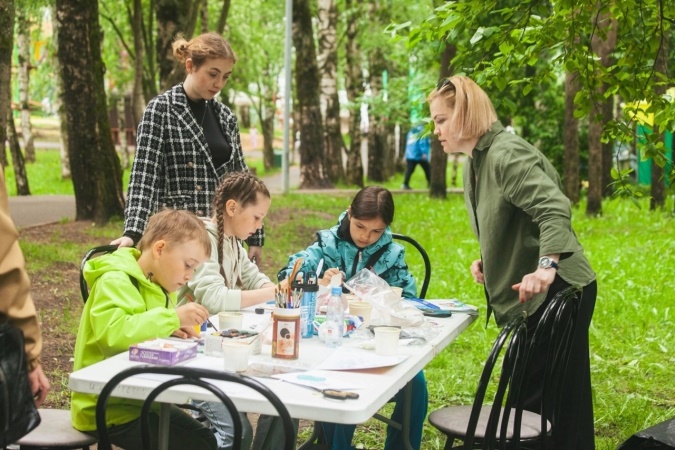 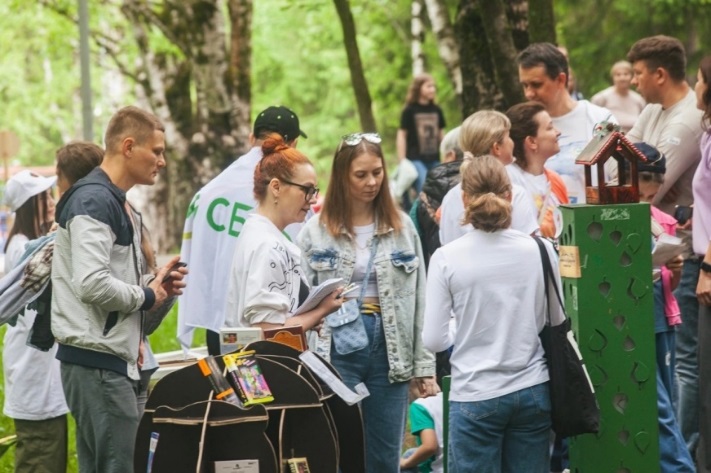 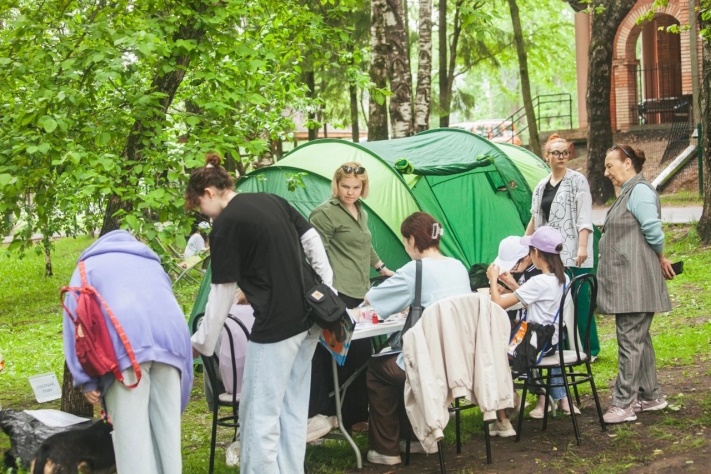 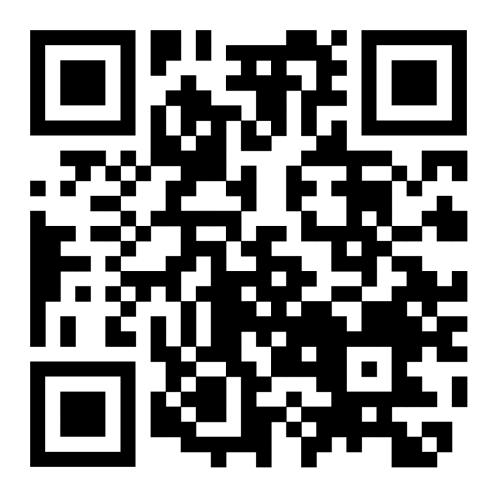 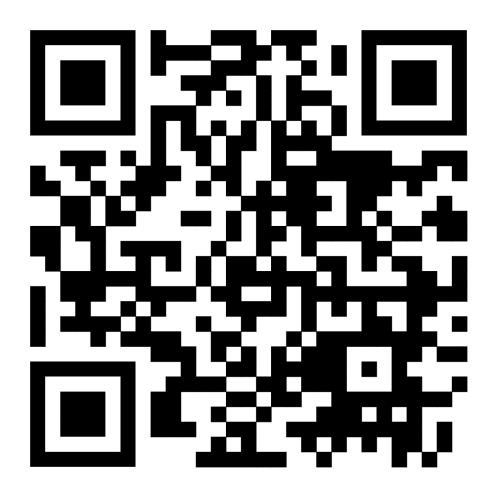 Страница ВКонтакте Молодёжной библиотеки Республики Коми
Сайт Молодёжной библиотеки 
Республики Коми
В Молодёжной библиотеке началась Неделя молодёжной книги «Читаем всей семьёй», посвященная Году семьи в России

Семья – самое дорогое, самое главное, что есть в жизни каждого человека. Встречи и мастер-классы в библиотеке стали доброй традицией, которые объединяют родных и делают семью дружной, дарят радость совместного досуга.

21 апреля приглашаем всех на воскресный семейный день «ВоскреСЕМЬЕ». Этот выходной станет настоящим праздником для молодых родителей с детьми и всех, кто желает с пользой провести время в хорошей компании.

🎉 С 14 часов читатели и гости могут узнать много интересного на тренинге по взаимоотношениям родителей с детьми и подростками от практикующего психолога Оксаны Воробьевой, смастерить сувениры «Брелок из фетра» на мастер-классах с активистами творческой семейной мастерской «Левша» – студентами Сыктывкарского гуманитарно-педагогического колледжа им.И.А.Куратова, а также познакомиться с хорошей литературой на выставке и поиграть в настолки из коллекции Молодёжки.
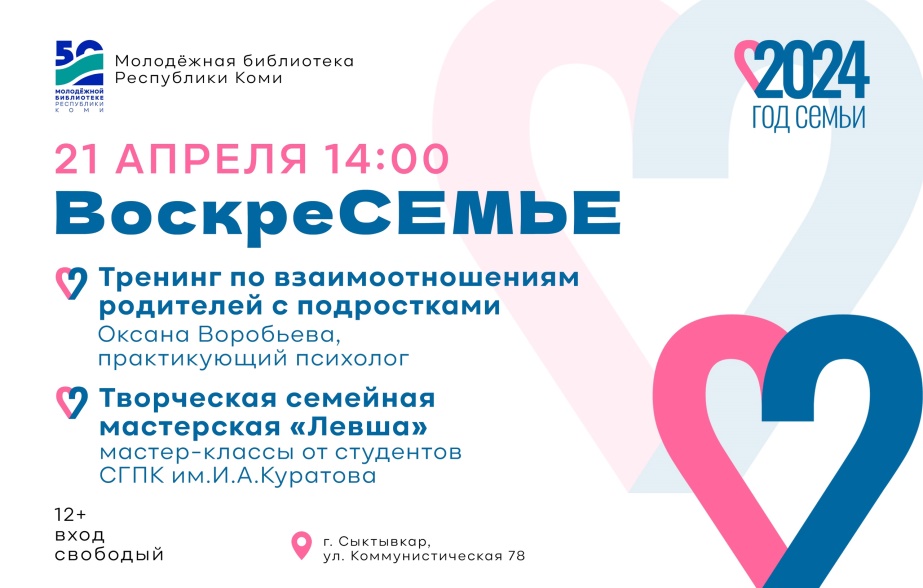